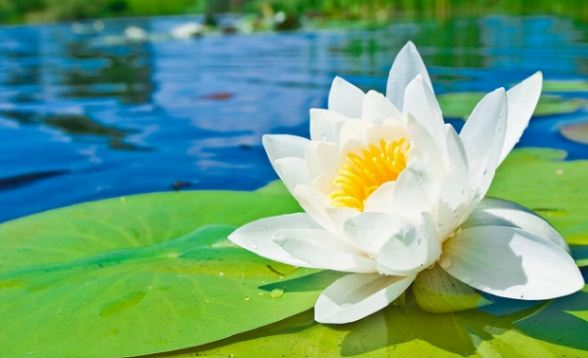 ZAT ADITIF DAN ZAT ADIKTIF
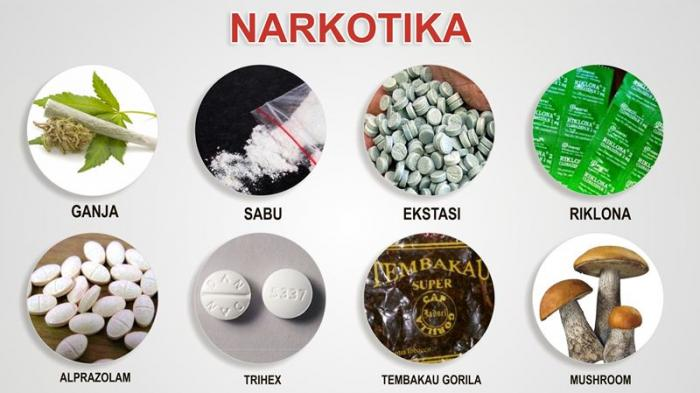 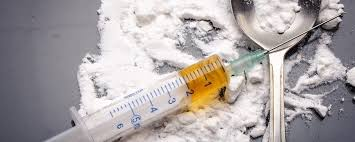 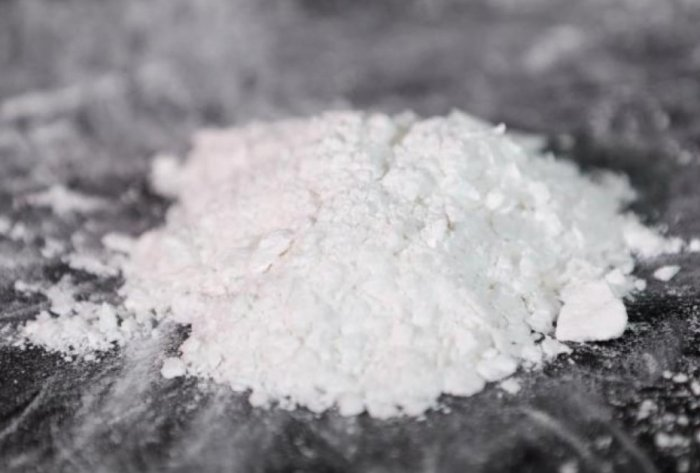 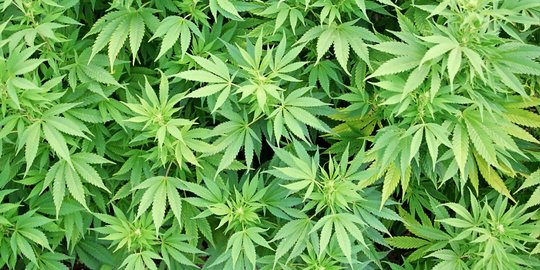 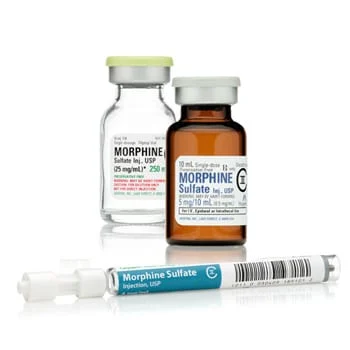 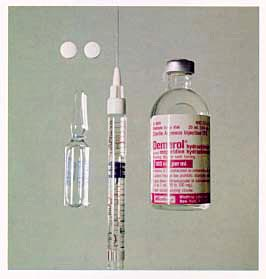 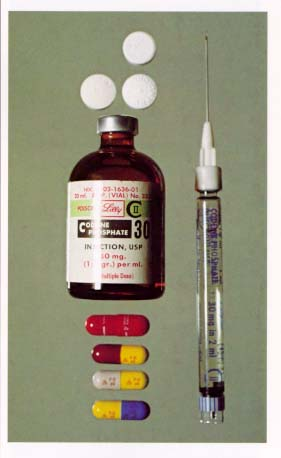 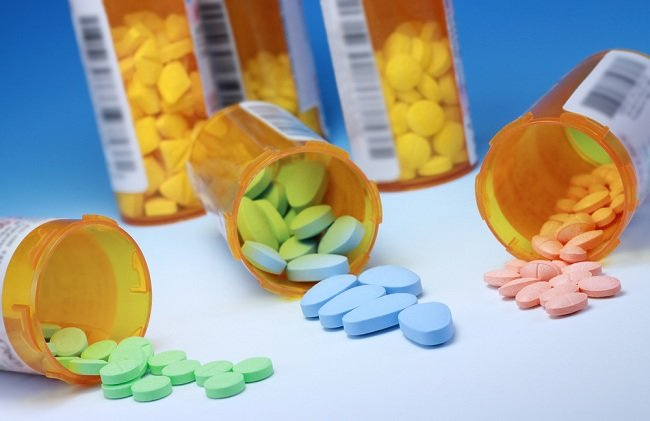 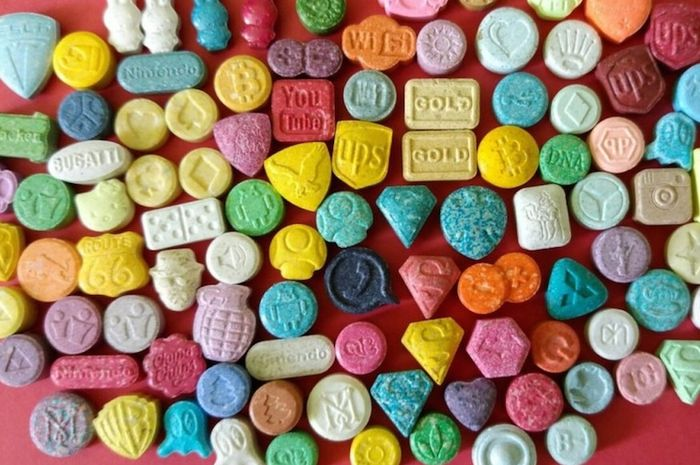 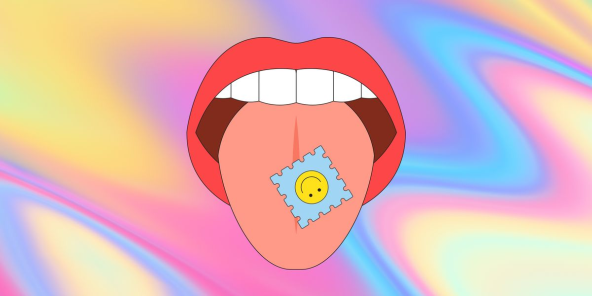 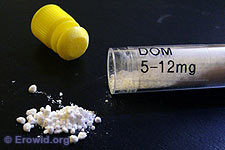 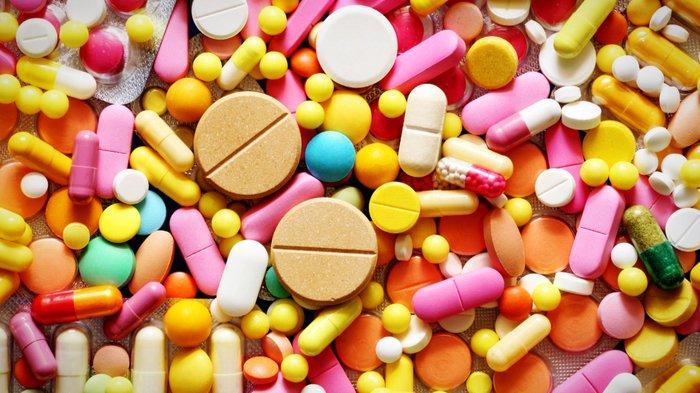 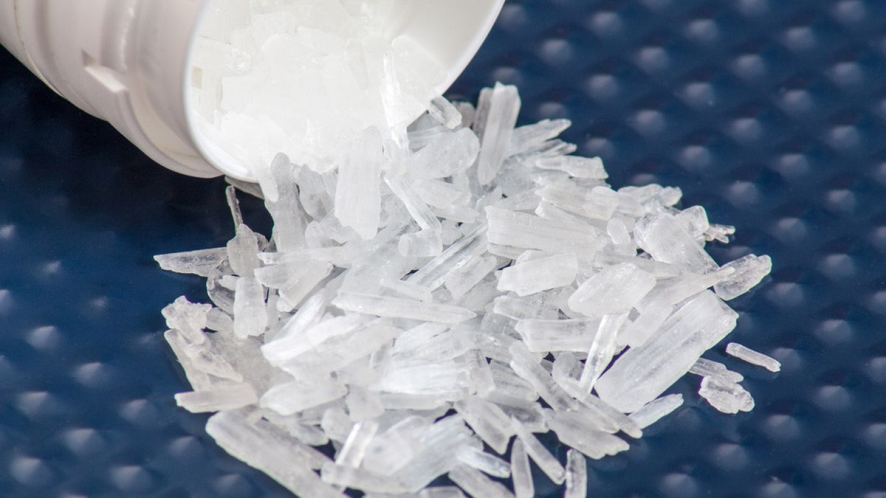 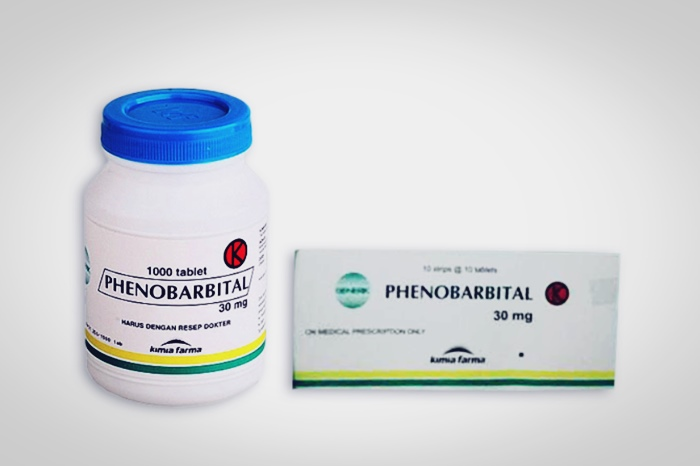 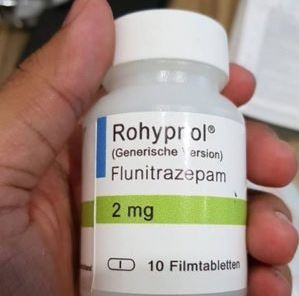 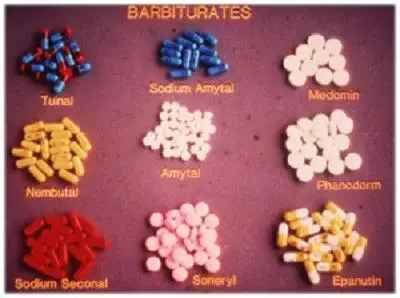 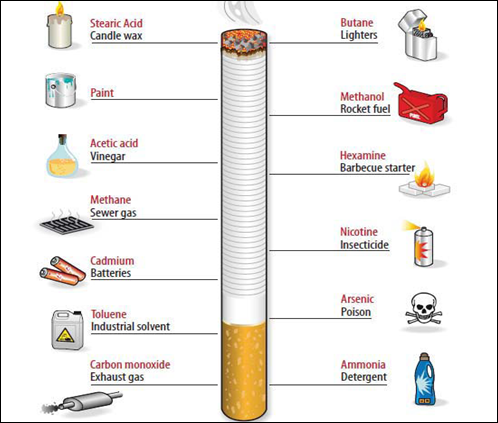 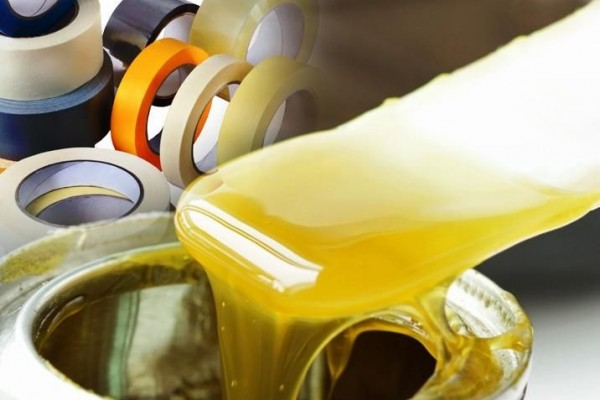 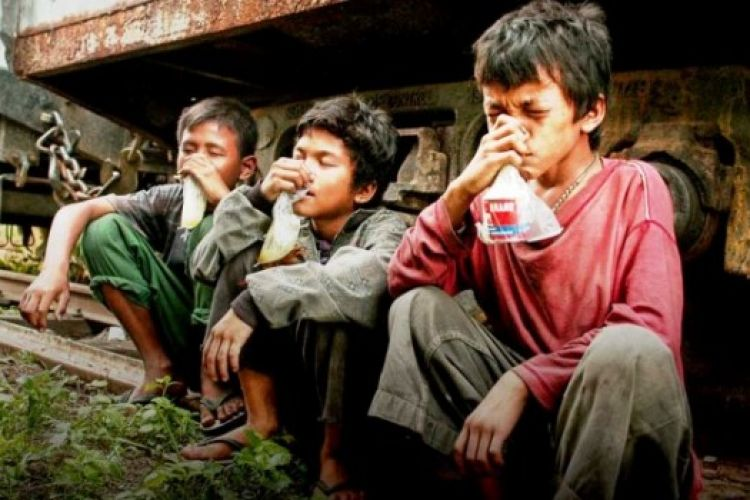